Environmental Evaluation Walkthrough
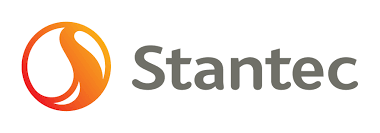 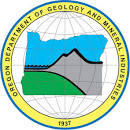 DOGAMI
August 24, 2023
Chapter 1 Introduction
Introduction to the proposed project, structure and content of the EE
Description of the role of the EE in the consolidated permitting process

1.1 Project Overview
Short summary of the Applicant’s proposed project 
List of specifics of the infrastructure
Table of Reclamation Schedule and Sequencing

1.2 Purpose of the Environmental Evaluation 
Explanation of the purpose of the EE 
Overview of the DOGAMI consolidated permitting process
Description of the PCC and TRT and their roles 

1.3 Regulatory Frameworks Considered
10 steps to the chemical mining permitting process
Roles of permitting and cooperating agencies

1.4 Permits/Decisions to be issued by Agencies
Description of completed steps in permitting process including notices and meetings
Table of Regulatory requirements – permits and statues
Chapter 2 Project Description and Alternatives
2.1 Project Description
Description of the Applicant’s proposed project 
Table of Mine components and acres of disturbance
Mine map layout
Descriptions of construction of surface facilities, underground mining methods, ore processing, cyanide detoxification, tailings management, each Mine component
Descriptions of proposed water management and supply, electrical power, access and haul roads, security and fencing
Table of equipment
Mine schedule 
Mine workforce
Closure and reclamation
Financial assurances and bonding
Site monitoring
Applicant-proposed mitigation and compensatory mitigation
Chapter 2 Project Description and Alternatives
2.2 Alternatives
Methods of identifying and evaluating alternatives
Applicant’s alternatives – including alternative mining methods, TSF management and location,  TSF and TWRSF liners, water supply, power, and reclamation
Alternative components evaluated – including alternative locations for mine facilities, designs, gold extraction processes, non-cyanide processes, water supplies, power supplies, fuel supplies, reclamation 
Review of best available, practicable, and necessary technology
Alternatives considered in the EE – the Applicant’s proposed Project, the No Action Alternative, reasonable Alternatives
Alternatives eliminated from further analysis
Alternatives to be carried through the EE
Chapter 3 Impact Analysis
Environmental Resources:
3.1 Geology and Minerals
3.2 Soils
3.3 Water Resources
3.4 Vegetation and Wetlands
3.5 Wildlife and Special Status Species
3.6 Invasive Plants
3.7 Cultural Resources
3.8 Rangeland Management
3.9 Lands and Realty
3.10 Air Quality and GHG
3.11 Noise
3.12 Visual Resources
3.13 Recreation
Each section includes:
Regulatory context
Methods of analysis
Affected environment
Impact analysis - No Action Alternative, Preferred Action Alternative, Alternative A 
Potential mitigation to offset identified impacts
Chapter 4Cumulative Impact Analysis
4.1 Introduction
Explanation of a cumulative impact analysis and types of actions considered

4.2 Scope of Cumulative Impact Analysis 
Description of areas studied and timing of potential cumulative effects
Limit analysis to existing project study areas (TRT 6/1/23)

4.3 Identification of Cumulative Actions and Projects
Table of projects and actions in study area

4.4 Cumulative Impacts Assessment
Discussion of potential cumulative effects from projects and proposed Project
Summary table of cumulative effects
Conclusion statement of effects
Chapter 5 Mitigation
5.1 Introduction
Explanation of different types of mitigation – including regulatory requirements, Applicant proposed mitigation, BLM-identified mitigation and TRT identified mitigation

5.2 Environmental Performance Standards
Discussion of environmental performance standards
Table of performance standards and location of relevant discussions in EE

5.3 Applicant Proposed Avoidance and Minimization Plans 
Table of Applicant proposed avoidance and minimization plans by resource
Discussion of Applicant plans (e.g., SPCC, SWPPP, etc.)

5.4 Proposed Mitigation Measures from NEPA Review
Table of mitigation measures from BLM EIS

.5 Proposed Mitigation Measures from the TRT
Table of mitigation measures (summarized from measures identified in Chapter 3 impact analysis, e.g., bird/wildlife deterrents from TSF)
Best Management Practices and additional measures (e.g., voluntary participation in International Cyanide Management Code).
Appendices
Appendix A: Review of Best Available, Practicable and Necessary Technology
More in-depth review of summary in Section 2.2 (Alternatives)

Appendix B: Analysis of Credible Accidents 
Including history of gold mining accidents, analyzing credible accidents, risk of accidents, natural hazards, operational hazards, accident prevention and emergency response, Project-specific accident prevention and emergency response measures and consequences, liability and compensation for accidents

Appendix C: Cyanide Chemistry
Review of general cyanide chemistry, application in gold mining, specific role for Project, fate and transport, ecological and human health risks, toxicity, standards and practices required by Nevada and Arizona

Appendix D: Acid Rock Drainage Assessment and Analysis
Acid Rock Monitoring and resources to best assess and analyze potential acid rock drainage (DEQ)
Review Nevada document for analyzing mine chemistry